На сколько одно число больше другого?
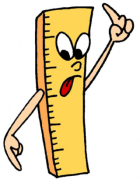 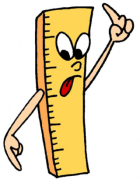 10     и      7            

10 – 7 =            значит   10        7 на
3
>
3
0     1     2    3     4     5     6     7     8     9    10
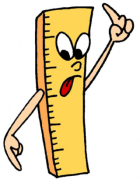 3     и      9            

___________   значит   _______на___
9 – 3 = 6
9 > 3
6
0     1     2    3     4     5     6     7     8     9    10
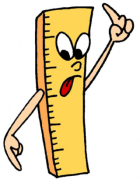 8     и      6            

___________значит   ________на___
2
8 – 6 = 2
8 > 6
0     1     2    3     4     5     6     7     8     9    10
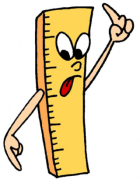 2     и      5            

____________значит   _______ на___
2 < 5
5 – 2 = 3
3
0     1     2    3     4     5     6     7     8     9    10